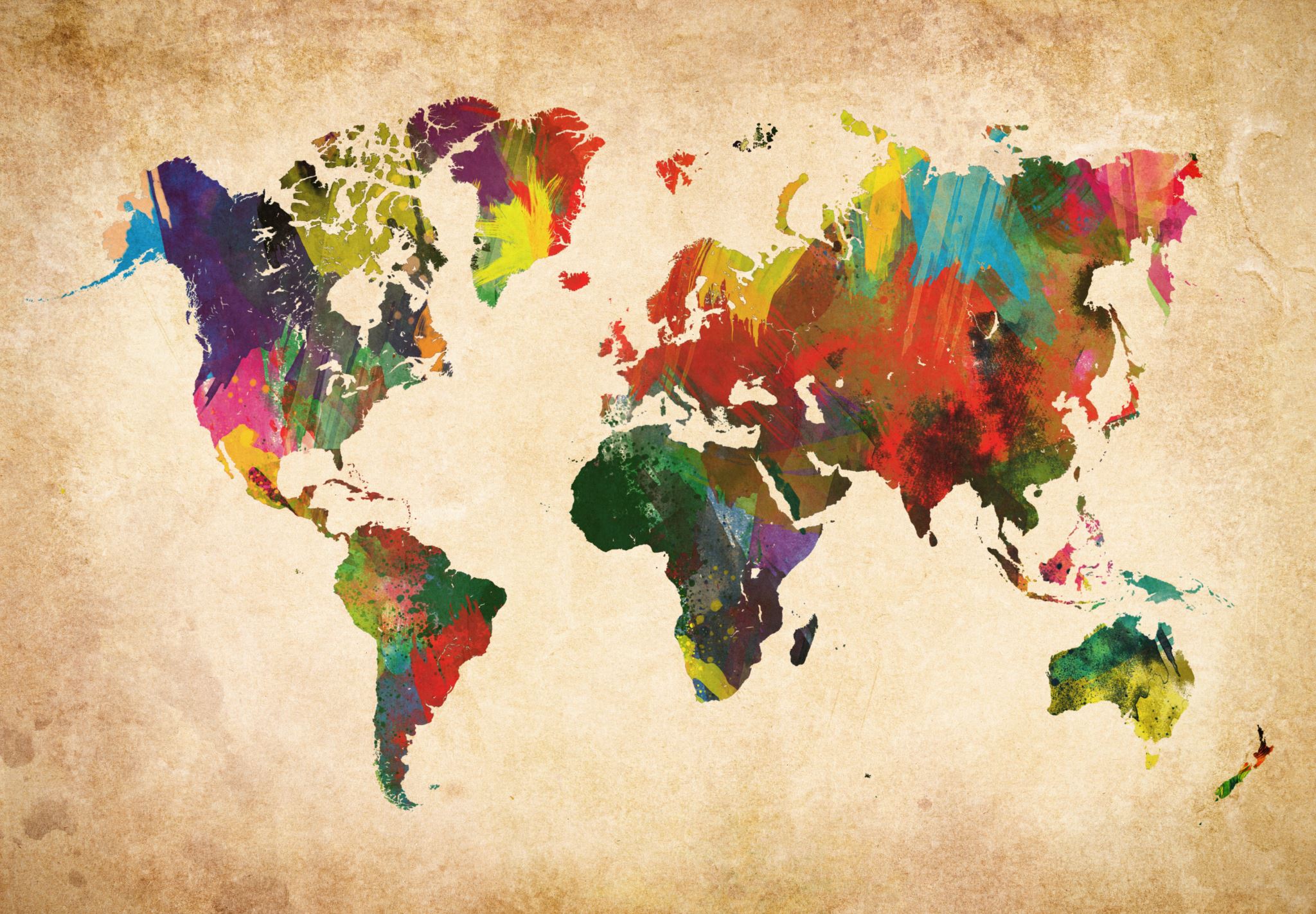 22.4.2020.
4.b
Jeste li znali?
Jeste li znali?
Ne koristi plastičnu ambalažu. 
Isključi električne uređaje kada ih ne koristiš.
Štedi pitku vodu. 
Razvrstavaj otpad i odlaži ga u za to predviđene kontejnere.
Obične baterije zamijeni onima koje se pune. 
Ako imaš mogućnosti, kupuj organsku hranu, sredstva za higijenu i čišćenje, jer oni nisu  tretirani kemikalijama koje zagađuju okoliš.
Osvijesti svoje ukućane, rodbinu i prijatelje o problemima zagađenosti okoliša. Zajedno promišljajte na koji način možete doprinijeti očuvanju okoliša.
ŠTO TI MOŽEŠ NAPRAVITI ZA PLANETU ZEMLJU?
Očuvanje okoliša u kojemu živimo od velikoga je značaja za život svih nas. I male stvari mogu promijeniti svijet!
ZAPAMTI!
1. Odigrajte EKO KVIZ.

2. Pročitajte slikovnicu Obnovljivi izvori energije. Za čitanje s računala ili tableta će vam trebati dosta vremena jer slikovnica ima 22. stranice. Čitajte pažljivo i s razumijevanjem. 

3. U slikovnici na stranici 22., pod naslovom Labirint obnovljivih izvora energije, nalazi se 10 pitanja na koja trebate odgovoriti pismeno u bilježnicu iz hrvatskog. Ako ste pažljivo čitali slikovnicu to vam neće biti problem napraviti. Odgovarajte potpunim rečenicama i obratite pozornost na urednost.
ZADACI:
Riješite 69.i 70.str. u udžbeniku.
MATEMATIKA